Integration von Apps in den PhysikunterrichtTeil 1ZPG 6
Dr. Markus ZieglerLetzte Änderungen: 07.05.2020
Kompetenzzuwachs durch Apps?
„Es ist niemals die App selbst, sondern immer der Unterricht – aber die App muss so gut sein, dass sie guten Unterricht unterstützen kann.“  

Hans-Christoph Schaub
KM BW
Stellvertretende Leitung Referat 23
Medienpädagogik und digitale Bildung
Kompetenzorientierter Einsatz von Apps
Thesen:
App-Einsatz im Unterricht sagt zunächst nichts über die Qualität des Unterrichts aus
Der punktuelle Einsatz von qualitativ hochwertigen Apps kann zu einem größeren Kompetenzzuwachs führen, 
wenn prozessbezogene Kompetenzen durch geeignete Aufgabenstellungen mithilfe der App besonders gut trainiert werden können
wenn komplexe Sachverhalte mithilfe der App besonders anschaulich und verständlich dargestellt und vermittelt werden können
wenn interessante reale Problemstellungen mit der App untersucht werden können
[Speaker Notes: App-Einsatz im Unterricht sagt noch nichts über die Qualität des Unterrichts aus. Wie kann Apps gewinnbringend in Unterricht integrieren?]
Schwerpunkt dieser Präsentation
Fazit:
Auf die Planung des Unterrichts kommt es an!
Geeignete Medienauswahl
Apps sind nur ein Medium unter vielen
App-Einsatz, nur wenn gewinnbringend
Daher:
Schwerpunkt dieser Präsentation liegt auf Planung einer Unterrichtssequenz am Beispiel Schwebungen
[Speaker Notes: App-Einsatz im Unterricht sagt noch nichts über die Qualität des Unterrichts aus. Wie kann Apps gewinnbringend in Unterricht integrieren?]
Inhaltsübersicht
Planung einer Unterrichtssequenz zum Thema Schwebungen unter Einbeziehung von Apps 
Beispiel einer Unterrichtssequenz zum Thema Schwebungen unter Einbeziehung von Apps 
Harmonische Schwingungen mit App MechanikZ: 
Vertikales Federpendel
Horizontales Federpendel
Überlagerung von Schwingungenmit App Schallanalysator oder Spaichinger Schallpegelmesser:
Frequenzspektrum
Grund- und Oberschwingungen (Klang von Musikinstrumenten)
Phasenverschiebung bei gleicher Frequenz
Erklärung mit Zeigerdiagramm (GeoGebra)
Bildungsplanbezug Schwebungen
Inhaltliche Kompetenz des Bildungsplans (fünfstündig):

3.6.3 (9)
Überlagerungen von unabhängigen Schwingungen qualitativ beschreiben (zum Beispiel  Verstärkung, Auslöschung, Schwebungen)
Lehrerwissen: Fachliche Analyse Schwebungen
Am Anfang der Planung einer Unterrichtssequenz steht der Bildungsplan
Anschließend folgt die fachliche Analyse des physikalischen Inhalts
Lehrerwissen: Fachliche Analyse Schwebungen
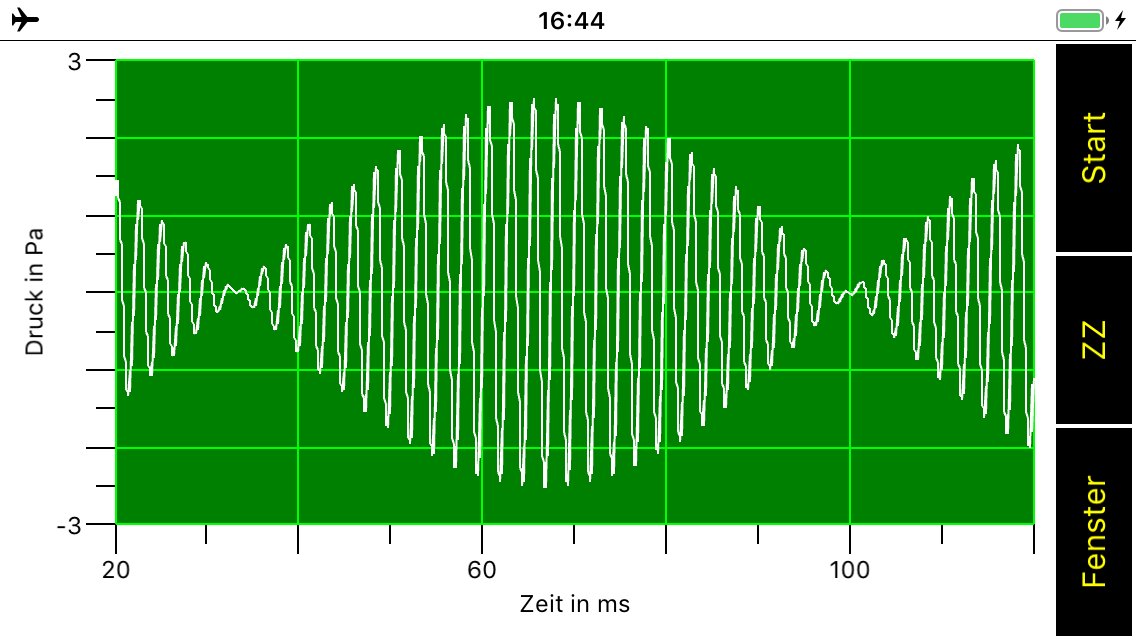 [Speaker Notes: Am Anfang steht immer die fachliche Analyse]
Lehrerwissen: Fachliche Analyse Schwebungen
[Speaker Notes: Cos = 1, dann sDachges=sDachmax
Cos = -1, dann sDachges= Betrag von Delta s
Falls sDach1 = sDach2, dann ist  sDachges Kosinusförmig]
Lehrerwissen: Fachliche Analyse Schwebungen
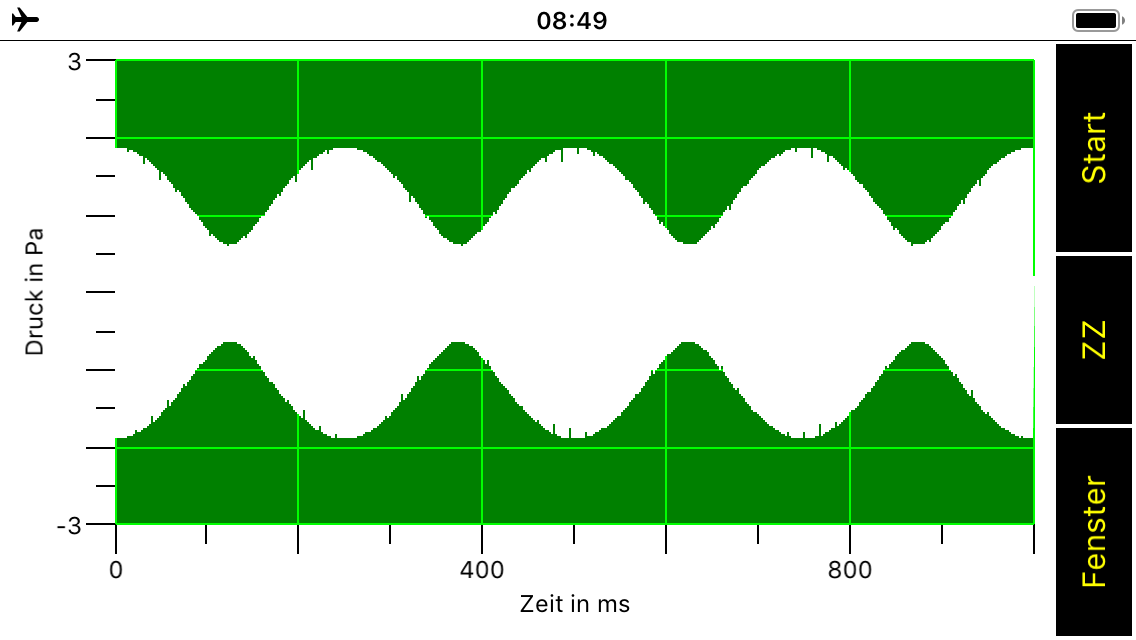 Lehrerwissen: Fachliche Analyse Schwebungen
Lehrerwissen: Fachliche Analyse Schwebungen
Lehrerwissen: Fachliche Analyse Schwebungen
Lehrerwissen: Fachliche Analyse Schwebungen
Lehrerwissen: Fachliche Analyse Schwebungen
Dies kann mithilfe des Zwei-Ton-Generators der App Schallanalysator (Android, iOS) oder der Software Spaichinger Schallpegelmesser (Windows-PC) geklärt werden

Download: www.spaichinger-schallpegelmesser.de
Lehrerwissen: Fachliche Analyse Schwebungen
Psychoakustische Fragen:

2. Fall: Nur ein Ton wird abgespielt und dessen Frequenz geändert:
Wie groß ist die Frequenzauflösung unseres Gehörs? D.h., wie groß ist die kleinste Frequenzänderung, die wir wahrnehmen können?
Dies kann mithilfe des Ton-Generators der App Schallanalysator (Android, iOS) oder der Software Spaichinger Schallpegelmesser (Windows-PC) geklärt werden

Download: www.spaichinger-schallpegelmesser.de
Lehrerwissen: Fachliche Analyse Schwebungen
Dies kann mithilfe des Ton-Generators der App Schallanalysator (Android, iOS) oder der Software Spaichinger Schallpegelmesser (Windows-PC) geklärt werden
Einstellung: stereo

Download: www.spaichinger-schallpegelmesser.de
Lehrerwissen: Fachliche Analyse Schwebungen
Antwort: Nein!
Lehrerwissen: Fachliche Analyse Schwebungen
Verblüffende Lösungen zu den psychoakustischen Fragen:

2. Fall: Nur ein Ton wird abgespielt und dessen Frequenz geändert:
Wie groß ist die Frequenzauflösung unseres Gehörs? D.h., wie groß ist die kleinste Frequenzänderung, die wir wahrnehmen können?
Lehrerwissen: Fachliche Analyse Schwebungen
Antwort: Ja, bei Frequenzen unterhalb 1500 Hz
Lehrerwissen: Fachliche Analyse Schwebungen
Lehrerwissen: Fachliche Analyse Schwebungen
Lehrerwissen: Vertiefung Psychoakustik
Beispiele für Quellen zur Grundlage und Vertiefung Psychoakustik:
http://markus-hauenstein.de/sigpro/psyacous/psyacous.htm
https://www.fairaudio.de/hintergrund/psycho-akustik-artikel-1-dwt/psycho-akustik-artikel-3-dwt/
https://de.wikipedia.org/wiki/Binaurale_Beats
https://de.wikipedia.org/wiki/Frequenzgruppe
Eberhardt Zwicker: „Psychoakustik“ Springer Verlag 1982, insbesondere Seiten 46 – 67
Jürgen Hellbrück, Wolfgang Ellermeier: „Hören – Physiologie, Psychologie und Pathologie“ Hogrefe-Verlag, 2. Auflage, insbesondere Seiten 86 - 88
Lehrerwissen: Didaktische Analyse Schwebungen
Am Anfang der Planung einer Unterrichtssequenz steht der Bildungsplan
Anschließend folgt die fachliche Analyse des physikalischen Inhalts
Dann kommt die didaktische Analyse
Lehrerwissen: Didaktische Analyse Schwebungen
Folgerung:  Schwebungsfrequenz sollte in der Schule thematisiert werden
Lehrerwissen: Didaktische Analyse Schwebungen
Lehrerwissen: Didaktische Analyse Schwebungen
Folgerung:  Zentral zum Verständnis von Schwebungen 
Muss in der Schule daher ausführlich thematisiert werden
Interessant, aber nicht unbedingt  notwendig
Lehrerwissen: Didaktische Analyse Schwebungen
Leitfrage: Welche prozessbezogenen Kompetenzen können anhand dieses Inhalts gut trainiert werden?

Dazu muss man sich erst einen Überblick über das vorhandene Material verschaffen:
2 gleiche Stimmgabeln, eine davon etwas verstimmt durch Zusatzmassen
Tongenerator zur gleichzeitigen Erzeugung zweier Töne: Zum BeispielApp Schallanalysator seit Version 2.2 (iOS, Android) oder Spaichinger Schallpegelmesser seit Version 4.3 (für Windows-Notebooks)
Oszilloskop und Frequenzmessgerät: Zum BeispielApp Schallanalysator (iOS, Android) oder Spaichinger Schallpegelmesser (für Windows-Notebooks) mit folgenden Fenstern: 
Oszilloskop
Grundfrequenz
GeoGebra-Datei zur Überlagerung zweier Schwingungen mit Zeigern
Lehrerwissen: Didaktische Analyse Schwebungen
Leitfrage: Welche prozessbezogenen Kompetenzen können anhand dieses Inhalts gut trainiert werden?

Mit diesem Material lassen sich insbesondere folgende Kompetenzen gut trainieren:

2.1 Erkenntnisgewinnung
zielgerichtet experimentieren:
Phänomene und Experimente zielgerichtet beobachten und ihre Beobachtungen beschreiben
Hypothesen zu physikalischen Fragestellungen aufstellen
Experimente zur Überprüfung von Hypothesen planen (unter anderem vermutete Einflussgrößen getrennt variieren)
Lehrerwissen: Didaktische Analyse Schwebungen
Leitfrage: Welche prozessbezogenen Kompetenzen können anhand dieses Inhalts gut trainiert werden?

Mit diesem Material lassen sich insbesondere folgende Kompetenzen gut trainieren:

2.1 Erkenntnisgewinnung
zielgerichtet experimentieren (Fortsetzung):
Experimente durchführen und auswerten, dazu gegebenenfalls Messwerte erfassen
Messwerte auch digital erfassen und auswerten (unter anderem Messwerterfassungssystem, Tabellenkalkulation)
Lehrerwissen: Didaktische Analyse Schwebungen
Leitfrage: Welche prozessbezogenen Kompetenzen können anhand dieses Inhalts gut trainiert werden?

Mit diesem Material lassen sich insbesondere folgende Kompetenzen gut trainieren:

2.1 Erkenntnisgewinnung
modellieren und mathematisieren:
mathematische Zusammenhänge zwischen physikalischen Größen herstellen und überprüfen
zwischen realen Erfahrungen und konstruierten, idealisierten Modellvorstellungen unterscheiden (unter anderem Unterschied zwischen Beobachtung und Erklärung)
mithilfe von Modellen Phänomene erklären und Hypothesen formulieren
Lehrerwissen: Didaktische Analyse Schwebungen
Leitfrage: Welche Vorkenntnisse besitzen die Schülerinnen und Schüler?

Schüler, die Musikinstrumente mit anderen zusammen spielen, haben diesen Effekt bei unterschiedlich gestimmten Instrumenten bereits gehört
Schüler, die Gitarre spielen, haben wahrscheinlich zum Stimmen der Gitarre bereits Schwebungen verwendet
Notwendige unterrichtliche Voraussetzungen:
harmonische Schwingungen
Zeigerdarstellung vorteilhaft
Umgang mit App Schallanalysator bzw. Spaichinger Schallpegelmesser:Oszilloskop mit Fadenkreuz „ZZ“ undDoppelttongenerator im Modus „Direkt“
Lehrerwissen: Didaktische Analyse Schwebungen
Leitfrage: Ist Kompetenzzuwachs größer bei Einsatz der App Schallanalysator bzw. Spaichinger Schallpegelmesser im Vergleich zu gewöhnlichem Oszilloskop, Frequenzmesser, Tongenerator?


Oszilloskop, Frequenzmesser, Tongenerator im Regelfall nicht mehrfach vorhanden → keine Schülerexperimente möglich→ Training vieler prozessbezogener Kompetenzen nicht möglich
Bei App-Einsatz mit Doppelttongeneratoreinstellung „Direkt“ keine gegenseitige Störung durch mehrere Tongeneratoren
Lehrerwissen: Zusammenfassung
Planung einer Unterrichtssequenz:
Welche Inhalte fordert der Bildungsplan?
Fachliche Analyse 
deutlich tiefer als angestrebtes Schülerwissen
Background ist wichtig, um Schülerfragen bzw. Antworten richtig zu beantworten bzw. einordnen zu können
Didaktische Analyse
Vorkenntnisse der SuS
Lernschwierigkeiten?
Welche Materialien (inklusive Apps) stehen zur Verfügung?
Welche prozessbezogene Kompetenzen lassen sich mit diesen Materialen gut trainieren?
Welche prozessbezogene Kompetenzen müssen speziell mit dieser Lerngruppe noch weiter trainiert werden?
Individualisierungsmöglichkeiten? Kooperatives Lernen?
Umsetzung in eine Unterrichtssequenz
Inhaltsübersicht
Planung einer Unterrichtssequenz zum Thema Schwebungen unter Einbeziehung von Apps 
Beispiel einer Unterrichtssequenz zum Thema Schwebungen unter Einbeziehung von Apps 
Harmonische Schwingungen mit App MechanikZ: 
Vertikales Federpendel
Horizontales Federpendel
Überlagerung von Schwingungenmit App Schallanalysator oder Spaichinger Schallpegelmesser:
Frequenzspektrum
Grund- und Oberschwingungen (Klang von Musikinstrumenten)
Phasenverschiebung bei gleicher Frequenz
Erklärung mit Zeigerdiagramm (GeoGebra)
Schwebungen – Eine Unterrichtssequenz
Einstieg im Plenum: Lehrer schlägt beide Stimmgabeln anBeobachtung: Ton wird periodisch lauter und leiser
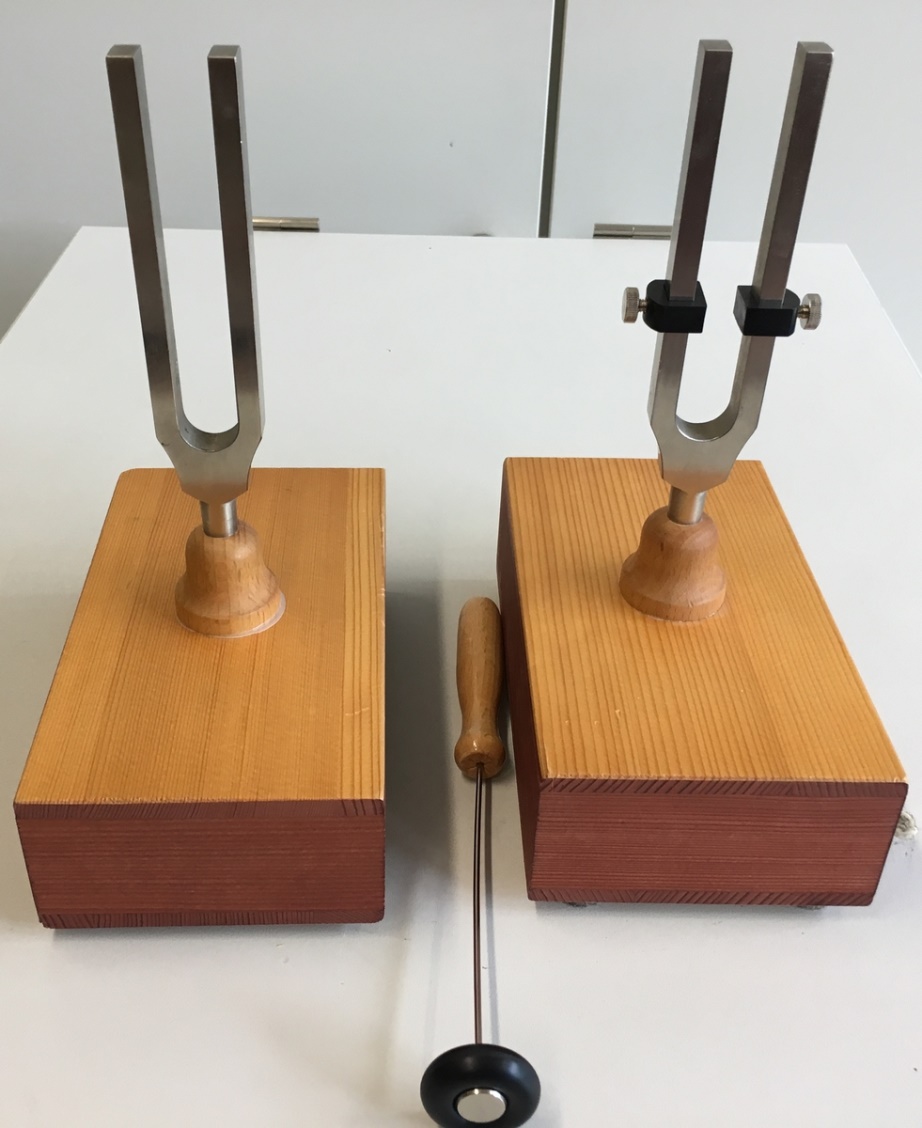 Durch Zusatzmassen verstimmte a1-Stimmgabel
a1-Stimmgabel
Schwebungen – Eine Unterrichtssequenz
Aufgabe 1 (Ich-Du-Wir): Was ist die Ursache für diese „Schwebung“?
Stellen Sie eine Hypothese auf.
Planen Sie Experimente, mit deren Hilfe Ihre Hypothese überprüft werden kann. Zur Verfügung stehen hierfür folgende Materialien:
Eine a1-Stimmgabel
Eine a1-Stimmgabel mit zwei Zusatzmassen
App Schallanalysator (iOS, Android) oder Spaichinger Schallpegelmesser (für Windows-Notebooks) mit folgenden Fenstern:
Grundfrequenz
Oszilloskop

Aufgaben im Word-Format: 331_aufgaben_schwebung_zg.docx
Schwebungen – Eine Unterrichtssequenz
Im Plenum (Wir): 
Sammeln der Hypothesen (Beispiele):
Stimmgabel mit Zusatzmassen schwingt ungleichmäßig
Resonanzkasten verursacht Schwebung
Stimmgabel mit Zusatzmassen hat eine etwas tiefere Frequenz als Stimmgabel ohne Zusatzmassen. Überlagerung verursacht Schwebung

Sammeln, Diskussion, Durchführung und Auswertung der Experimente (Beispiele):
Schlage nur die Stimmgabel mit den Zusatzmassen an Ergebnis: keine Schwebung 
Schlage nur die Stimmgabel ohne Zusatzmassen anErgebnis: keine Schwebung
Messungen mit App Schallanalysator: Siehe nächste Folie
Schwebungen – Eine Unterrichtssequenz
Nur verstimmte Stimmgabel
Nur a1-Stimmgabel
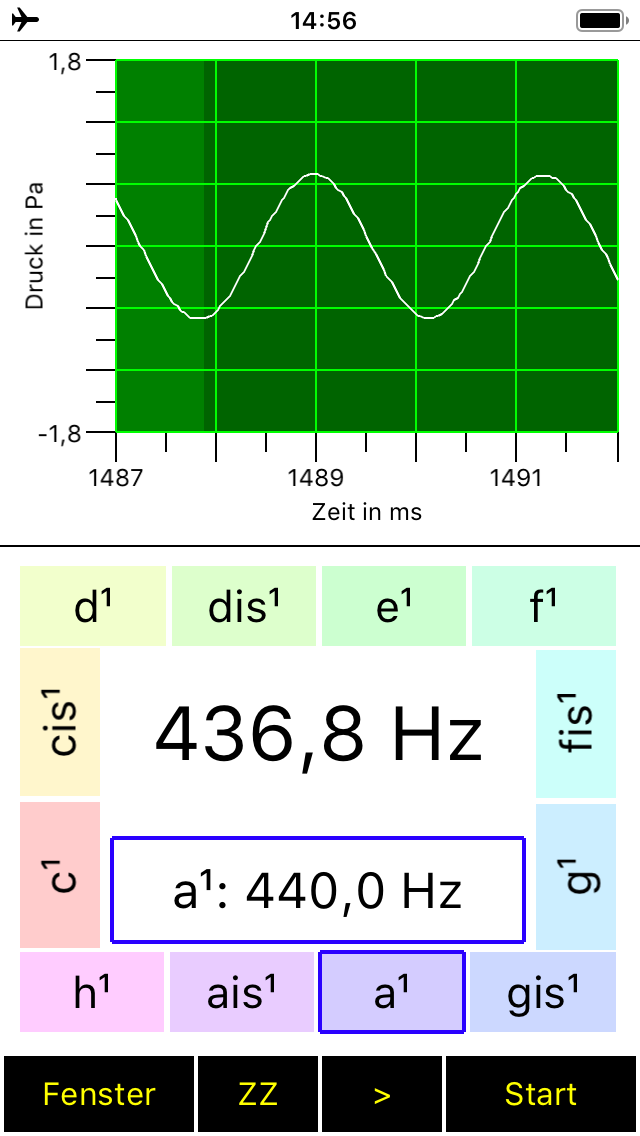 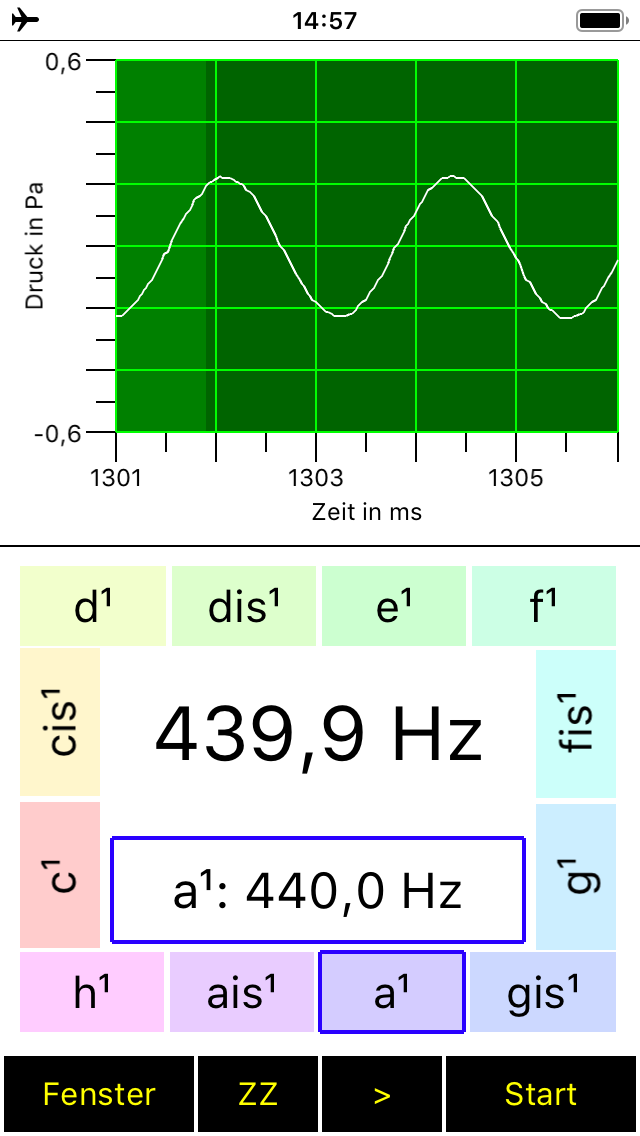 Messungen bestätigen Hypothese iii.
Schwebungen – Einschub: Info für Lehrer
Schwebung: Überlagerung a1-Stimmgabel mit verstimmter Stimmgabel
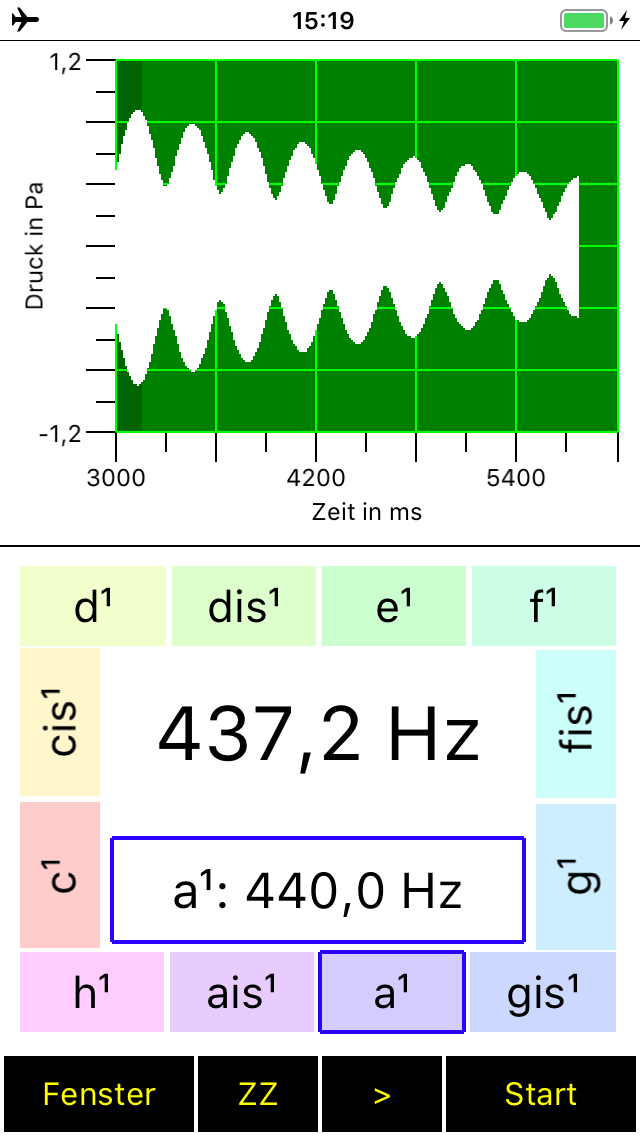 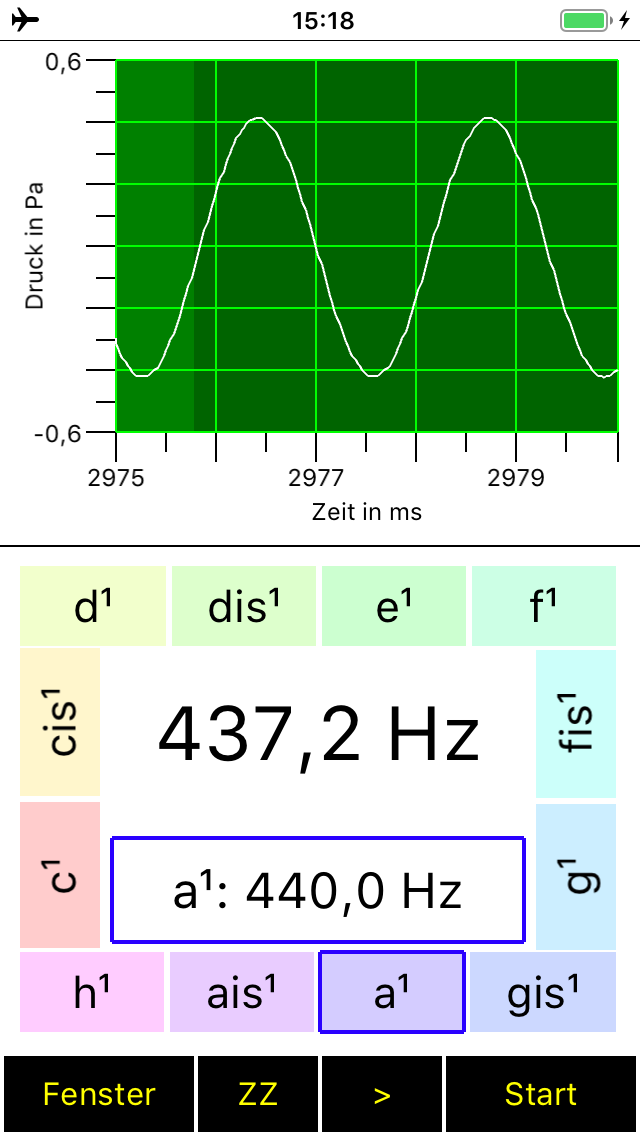 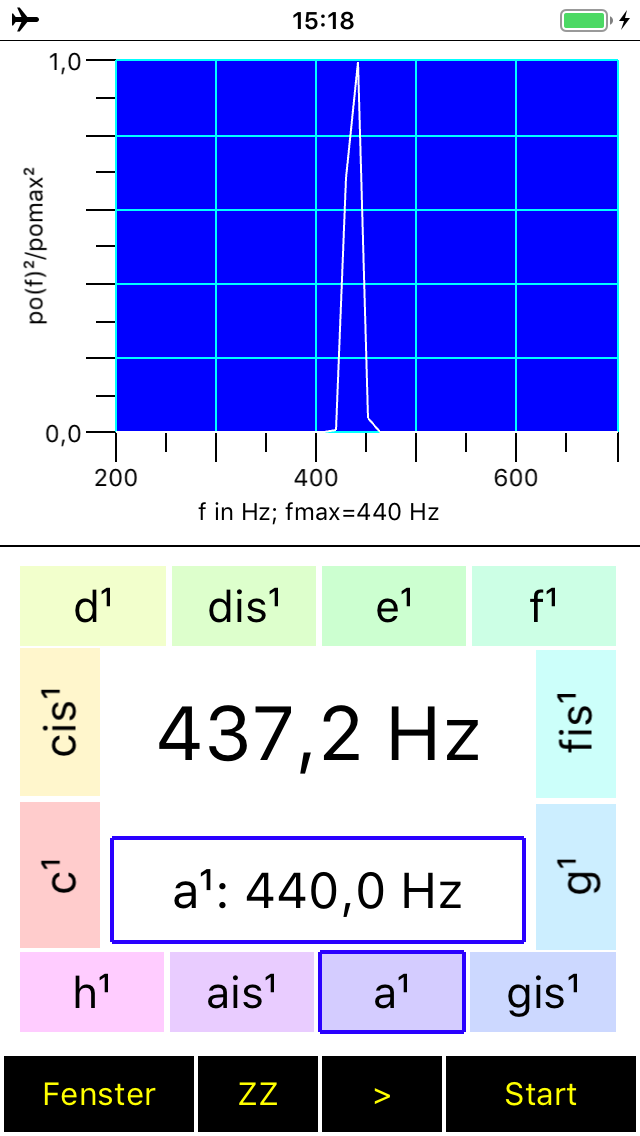 Auflösung des Spektrums (FFT) zu gering, um Einzelfrequenzen zu trennen
Frequenz des hörbaren Tons liegt nahe bei den Einzelfrequenzen Exakt in der Mitte zwischen den Einzelfrequenzen, falls Amplituden gleich groß
Messoption „Erweiterte Messung schnell“
Schwebungen – Eine Unterrichtssequenz
Spaichinger Schallpegelmesser: SuS muss Bedienung des Doppeltongenerators vor Bearbeitung von Aufgabe 2 erklärt werden!
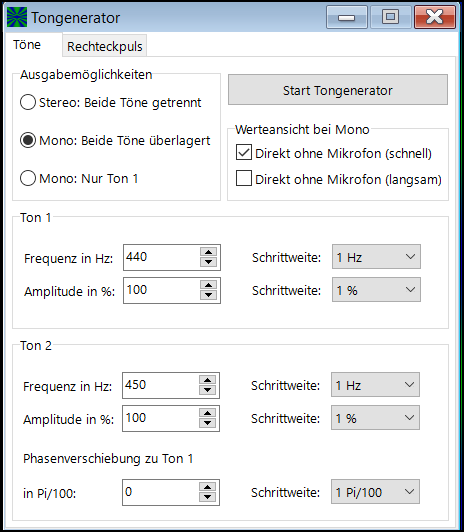 Falls eine dieser Optionen gewählt wurde, werden die 
Schallgrößen des ausgestrahlten Schalls, inklusive Oszilloskop und Spektrum, direkt, d.h. ohne den Umweg über das Mikrofon 
angezeigt.
 
Falls diese Kästchen deaktiviert sind, kann parallel zum Betrieb des Tongenerators eine Schallmessung über ein Mikrofon durchgeführt werden.
Schwebungen – Eine Unterrichtssequenz
App Schallanalysator seit Version 2.2: SuS muss Bedienung des Doppeltongenerators vor Bearbeitung von Aufgabe 2 erklärt werden!
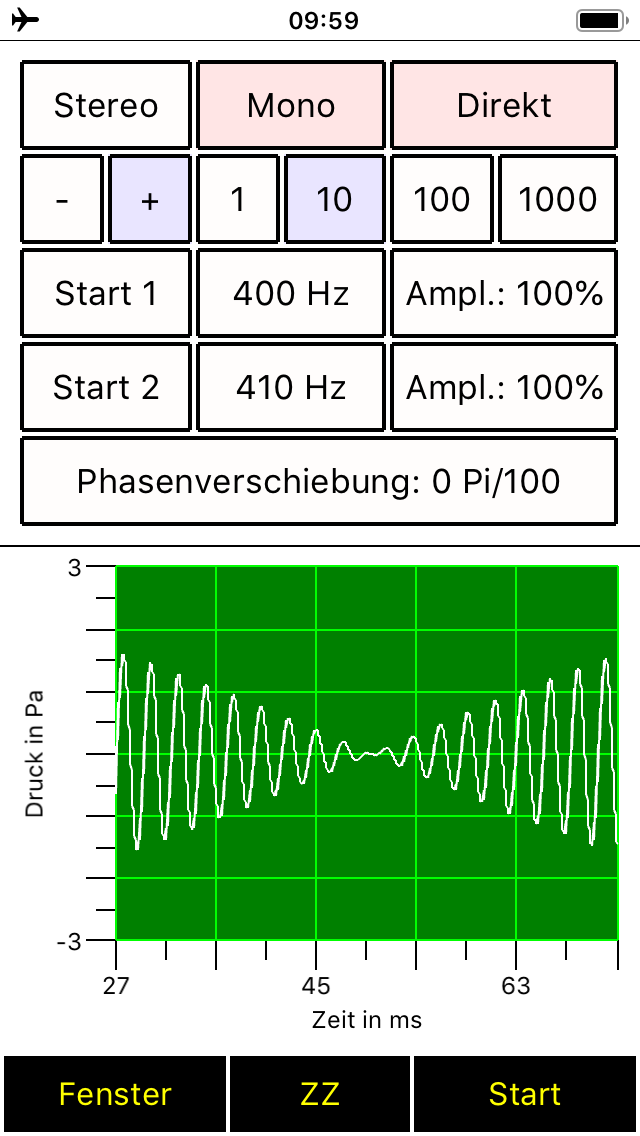 Falls die Optionen „Direkt“ gewählt wurde, werden die 
Schallgrößen des ausgestrahlten Schalls, inklusive Oszilloskop und Spektrum, direkt, d.h. ohne den Umweg über das Mikrofon 
angezeigt.
 
Falls dieses Kästchen deaktiviert ist, kann parallel zum Betrieb des Tongenerators eine Schallmessung über das Mikrofon durchgeführt werden.
Schwebungen – Eine Unterrichtssequenz
App Schallanalysator seit Version 2.2: SuS muss Bedienung des Doppeltongenerators vor Bearbeitung von Aufgabe 2 erklärt werden!
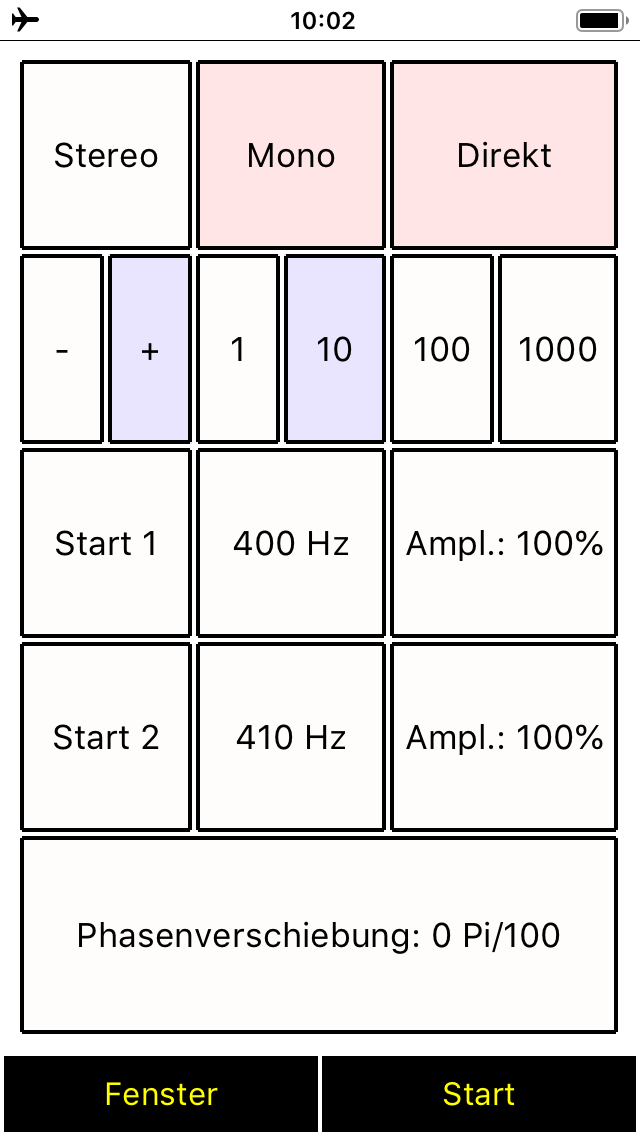 Antippen von Start 1 und (oder) Start 2:Ein Ton mit der angegebenen Frequenz und 
relativen Amplitude wird abgespielt. Durch Antippen des Frequenz- bzw. Amplitude-Buttons können auch während der Tonausgabe diese Größen geändert werden.
2. Zeile:
Einstellung der Schrittweiten für das Ändern der Frequenz-, Amplituden- und Phasenverschiebung
Phasenverschiebung zwischen Ton 1 und Ton 2
Schwebungen – Eine Unterrichtssequenz
App Schallanalysator: SuS muss Bedienung vor Aufgabe 2 erklärt werden!
Schaubild verschieben: Streichen mit einem Finger
Zoom: Streichen mit einem Finger
Zoom-Zentrum
am Griff verschieben
Zoom-Zentrum
einschalten
Zoom: Streichen mit einem Finger
Schwebungen – Eine Unterrichtssequenz
Schwebungen – Eine Unterrichtssequenz
Definition: Schwebungsfrequenz und  Schwebungsperiodendauer
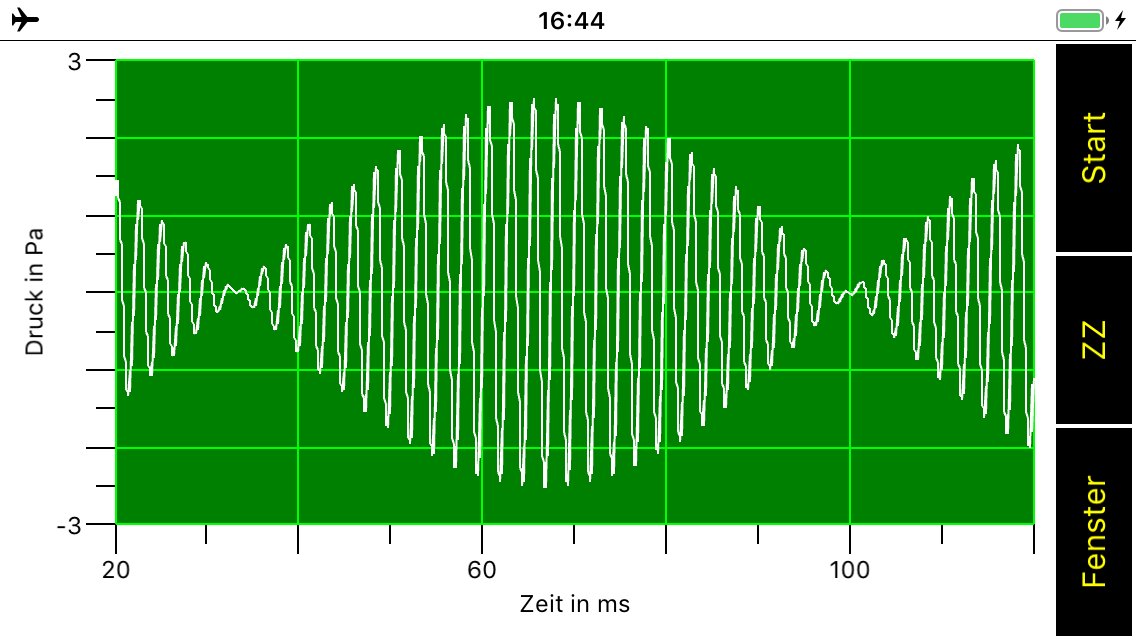 Schwebungen – Eine Unterrichtssequenz
Inhaltsübersicht
Planung einer Unterrichtssequenz zum Thema Schwebungen unter Einbeziehung von Apps 
Beispiel einer Unterrichtssequenz zum Thema Schwebungen unter Einbeziehung von Apps 
Harmonische Schwingungen mit App MechanikZ: 
Vertikales Federpendel
Horizontales Federpendel
Überlagerung von Schwingungenmit App Schallanalysator oder Spaichinger Schallpegelmesser:
Frequenzspektrum
Grund- und Oberschwingungen (Klang von Musikinstrumenten)
Phasenverschiebung bei gleicher Frequenz
Erklärung mit Zeigerdiagramm (GeoGebra)
Inhaltsübersicht
Fortsetzung der Präsentation: 
31_teil2_integration_von_apps_in_den_physikunterricht_zg